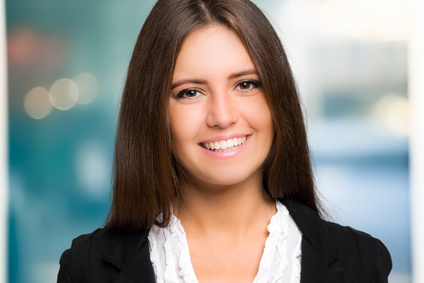 CONTACT
PROFILE
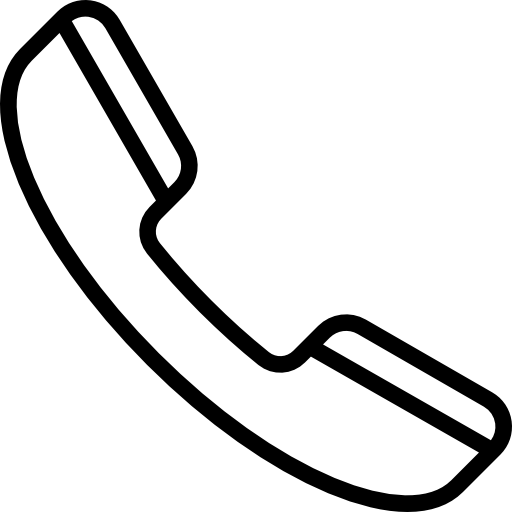 000 111 333
Lorem ipsum dolor sit amet, consectetur adipiscing elit. Morbi tristique sapien nec nulla rutrum imperdiet. Nullam faucibus augue id velit luctus maximus. Interdum et malesuada fames ac ante ipsum primis in faucibus. Etiam bibendum, ante nec luctus posuere, odio enim semper tortor, id eleifend mi ante vitae ex. Sed molestie 
varius erat a aliquet.
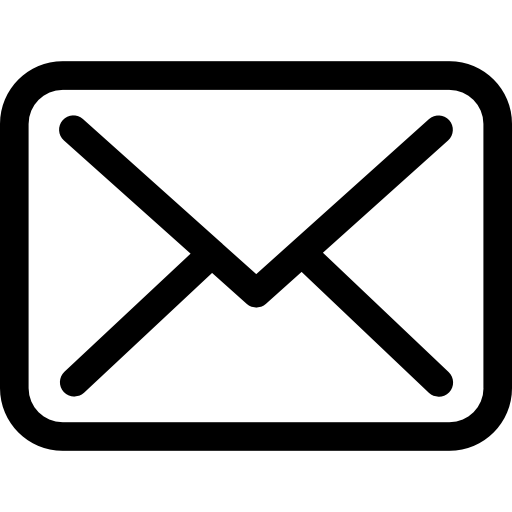 name@mail.com
12 Street NameNew York
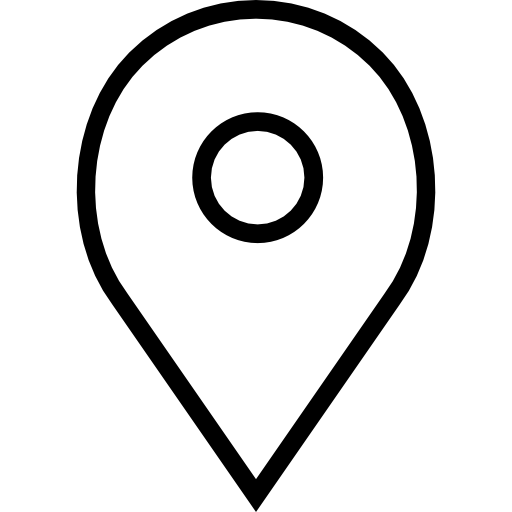 Karine LEMORCHIN
LinkedIn.com/name
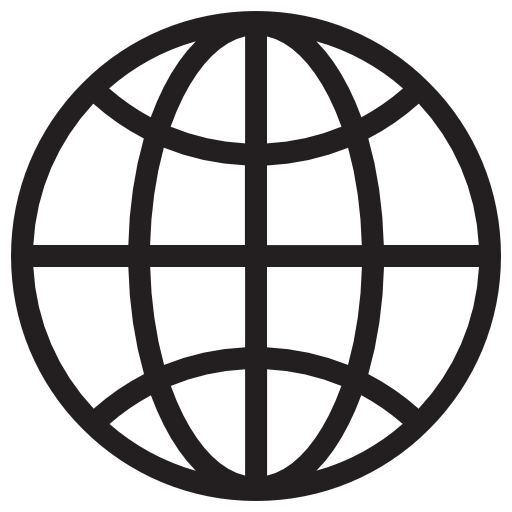 Job title
WORK EXPERIENCE
EDUCATION
Company name
Position
Lorem ipsum dolor sit amet, consectetur adipiscing elit. Morbi tristique sapien nec nulla rutrum imperdiet. Nullam faucibus augue id velit luctus maximus.
School – Degree
Lorem ipsum dolor sit amet,   consectetur adipiscing elit.
School – Degree
Lorem ipsum dolor sit amet,   consectetur adipiscing elit.
Company name
Position
Lorem ipsum dolor sit amet, consectetur adipiscing elit. Morbi tristique sapien nec nulla rutrum imperdiet. Nullam faucibus augue id velit luctus maximus.
School – Degree
Lorem ipsum dolor sit amet,   consectetur adipiscing elit.
Company name
Position
Lorem ipsum dolor sit amet, consectetur adipiscing elit. Morbi tristique sapien nec nulla rutrum imperdiet. Nullam faucibus augue id velit luctus maximus.
School – Degree
Lorem ipsum dolor sit amet,   consectetur adipiscing elit.
SKILLS
Marketing
Office 2017
C++ / MySQL
Photoshop CS
HOBBIES
Reading
Music
Travelling
LANGUAGES
German
French
SOCIAL MEDIA
Facebook.com/name
Twitter.com/name
Linkedin.com/name
Viaduc.com/name